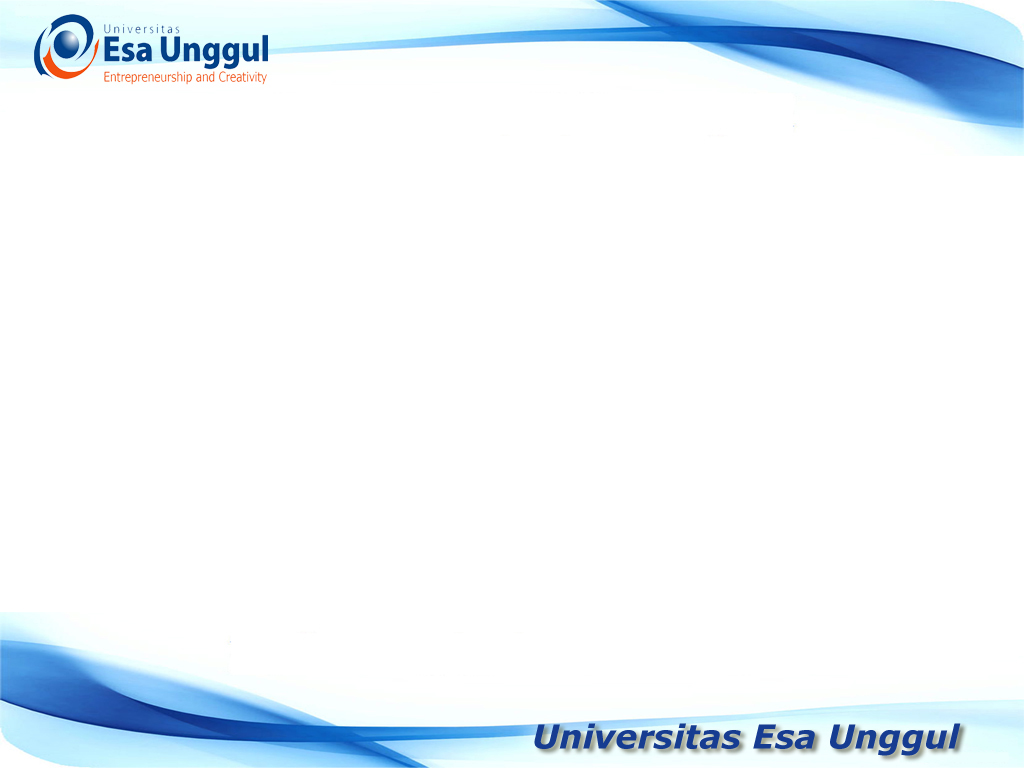 hipotesis
Identification  of problem area
Observation
Theoritical framework or Network of associations
Refinement of Theory 
(pure research)
Or
 Implementation (applied research)
hypotheses
Interpretation of Data
Analysis of Data
Construct Concepts Operational definitions
Data Collection
Research Design
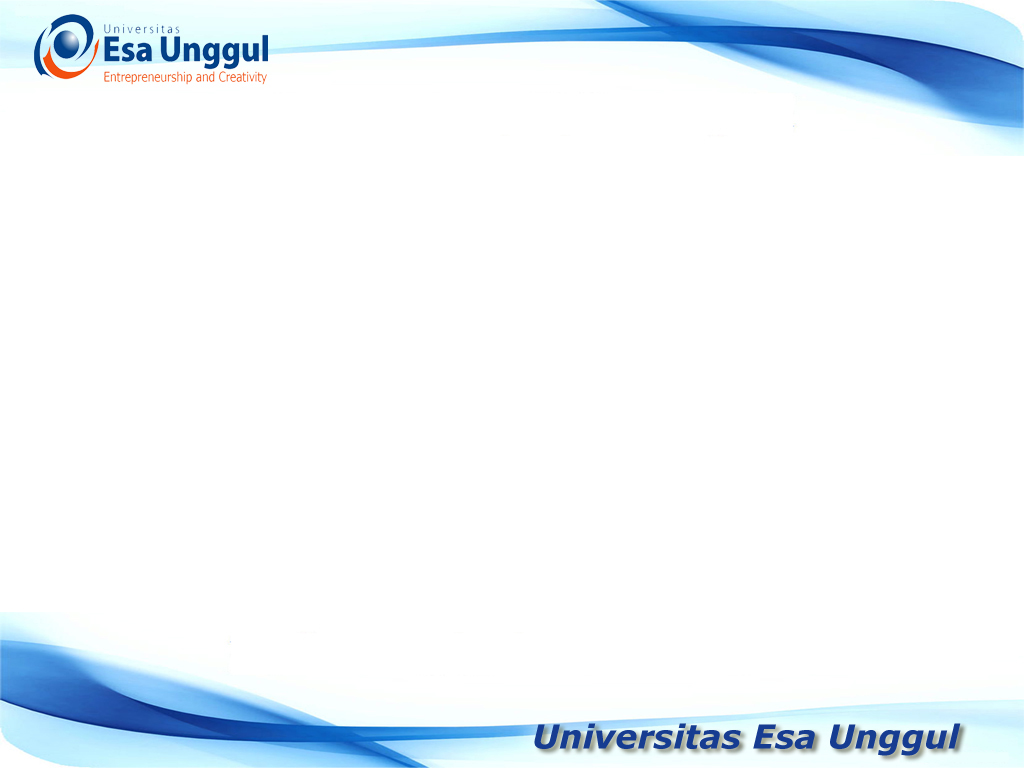 hipotesis
Hipotesis berasal dari kata Hypo yang berarti  sementara, kurang atau masih lemah kebenarannya,sedangkan Thesis  adalah pernyataan atau teori.  
Jadi Hipotesis adalah jawaban sementara atas pertanyaan peneliti yang kebenarannya akan diuji berdasarkan data  informasi yang dikumpulkan.
Mengapa hipotesis bersifat jawaban sementara, hal ini disebabkan karena pernyataan yang dikemukakan belum didukung oleh adanya pembuktian data.
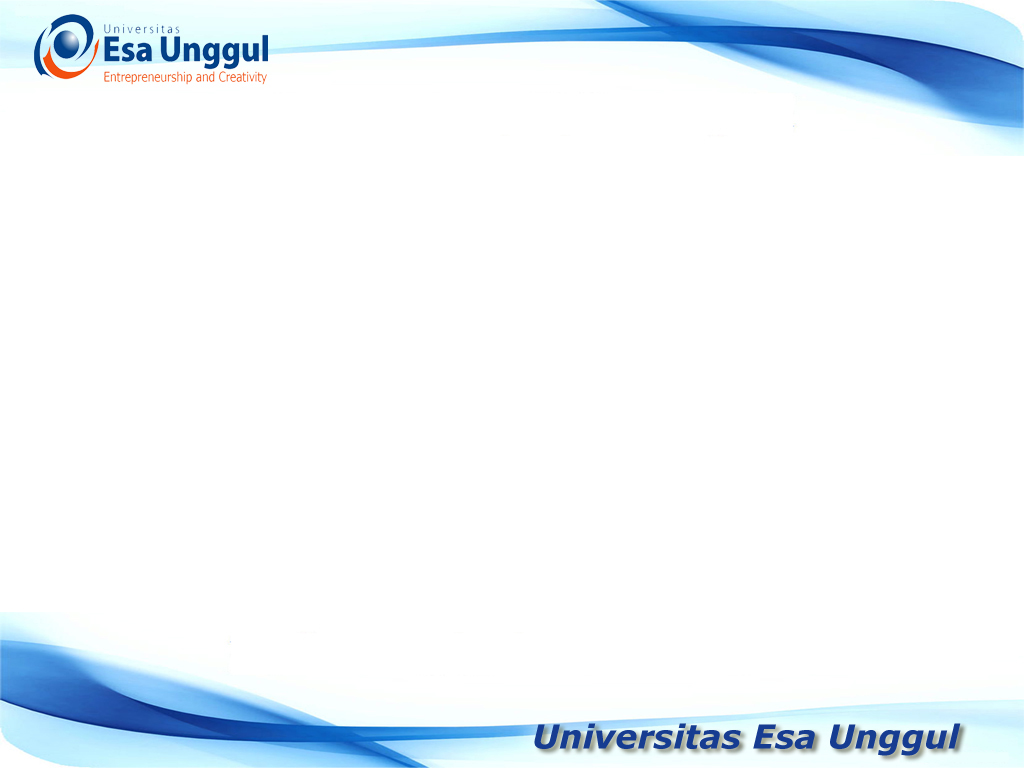 Fungsi hipotesis
Memberikan jawaban sementara terhadap rumusan masalah 
Menjelaskan kaitan antar  variabel-variabel penelitian  
Menentukan metode analisis yang digunakan 
Menjadi dasar pembuatan  kesimpulan penelitian
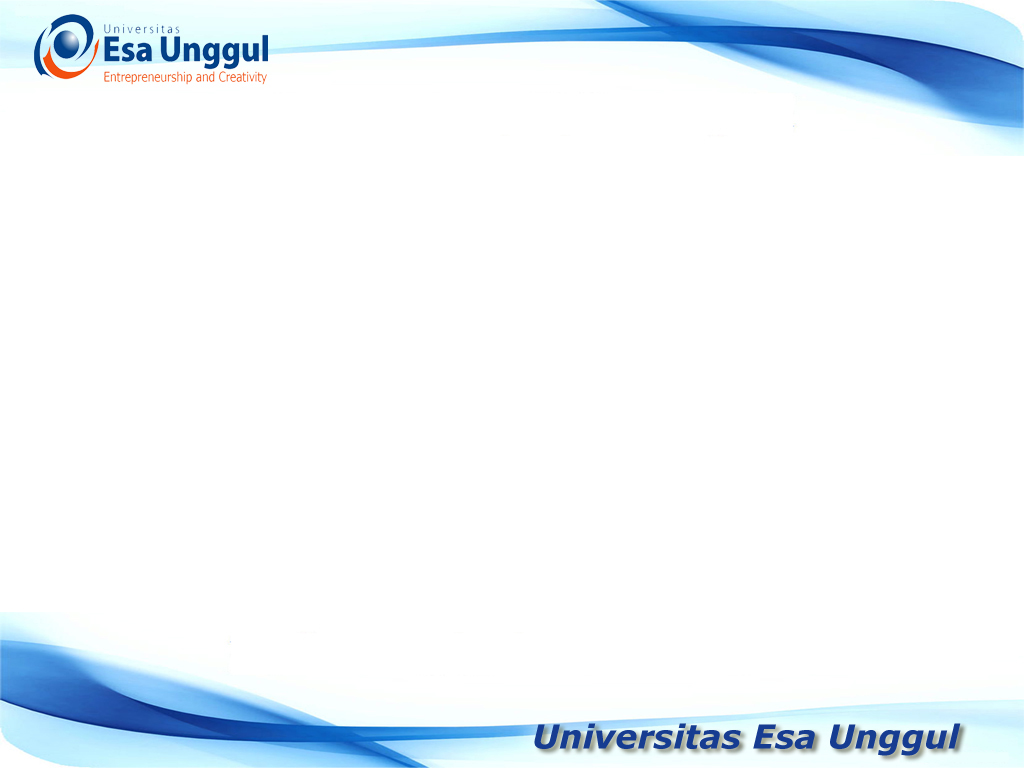 Kriteria hipotesa
Menyatakan kaitan antar dua variabel (kaitan korelasional, kausal atau perbandingan)
Dirumuskan secara sederhana , jelas dan dapat diuji
Dapat diukur dan diuji dengan  suatu metode  analisis
Dinyatakan dalam bentuk pernyataan
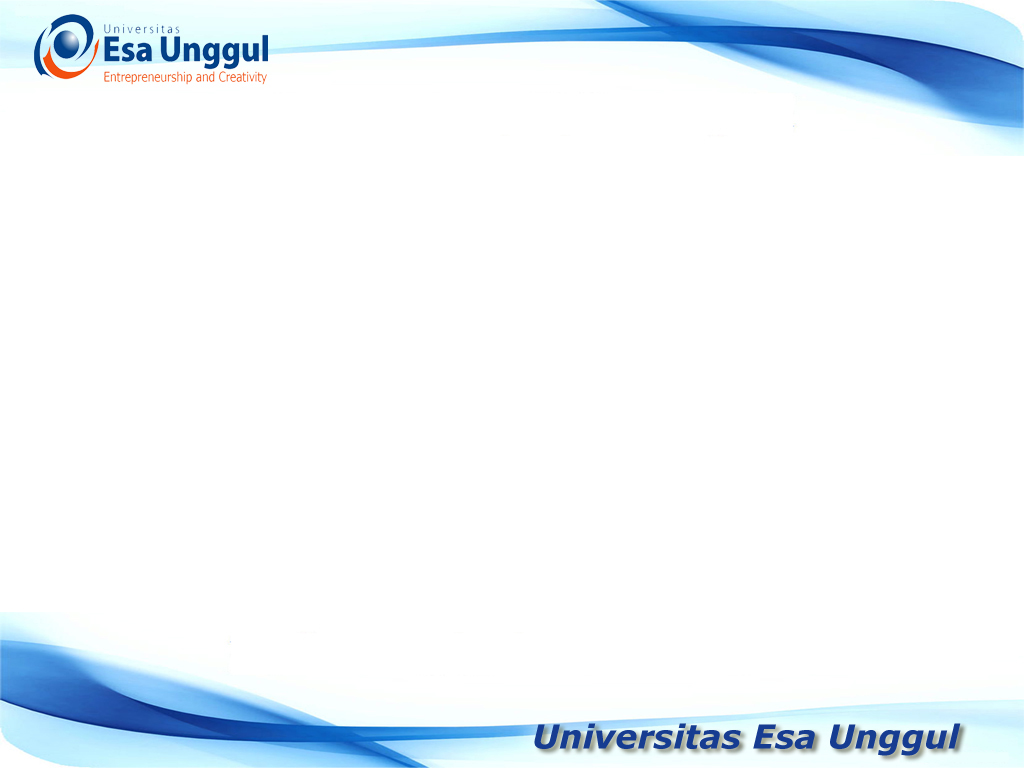 Bentuk hipotesis
Hipotesis Penelitian
Hipotesis penelitian adalah hipotesis yang diyatakan dalam kalimat pernyataan yang merupakan jawaban sementara terhadap perumusan masalah, dengan demikian hipotesis penelitian pada umumnya berjumlah sebanyak  jumlah perumusan masalah 

Hipotesis Statistik
Hipotesis Statistik adalah  jawaban sementara terhadap rumusan masalah yang dinyatakan dalam bentuk alternatif jawaban
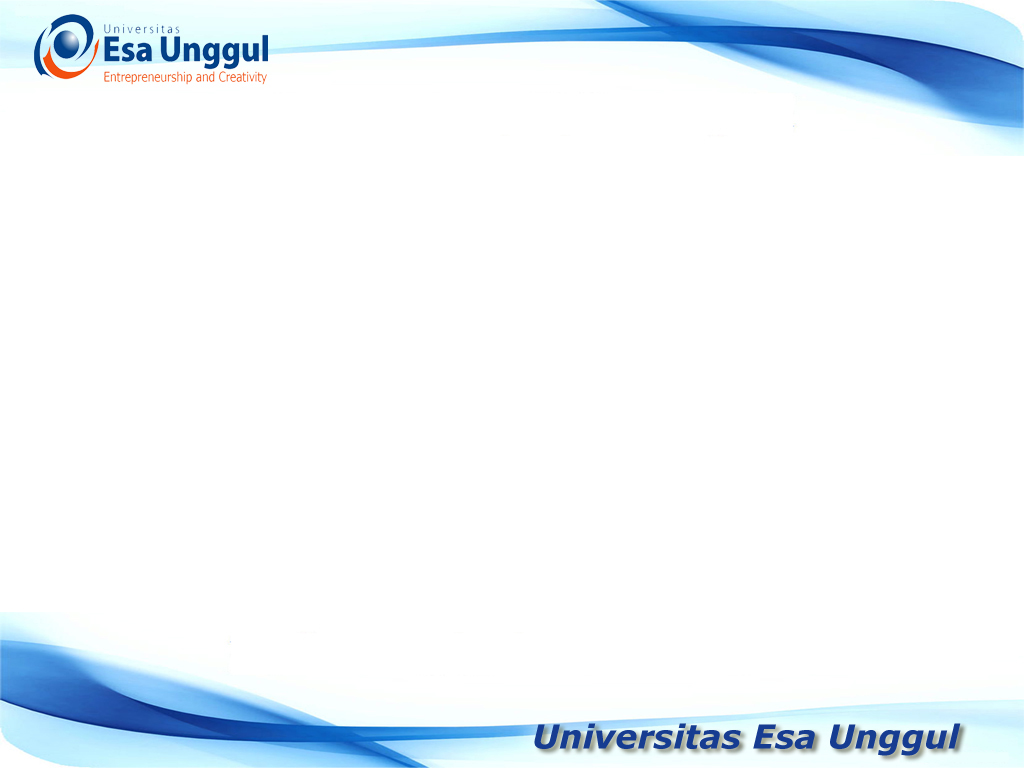 Hipotesis penelitian
Hipotesis tentang hubungan : menyatakan ada saling hubungan antara dua variabel atau lebih yang akan mendasari berbagai penelitian korelasional
Hipotesis tentang perbedaan : menyatakan tentang perbedaan dalam variabel. Hipotesis ini mendasari penelitian komparatif
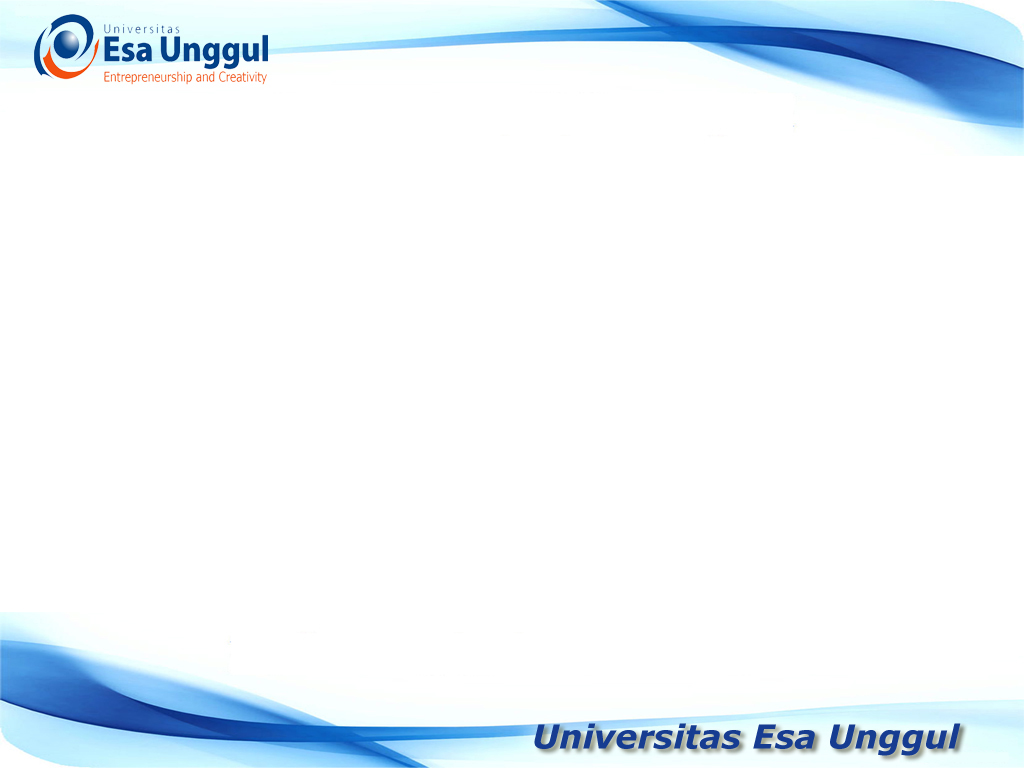 Hipotesis statistik
H0 = adalah hipotesis yang menyatakan tidak ada (hubungan, perbedaan,  pengaruh)
Ha = adalah hipotesis yang menyatakan ada/terdapat (hubungan,   perbedaan, pengaruh) 
Kesimpulan penelitian pada umumnya
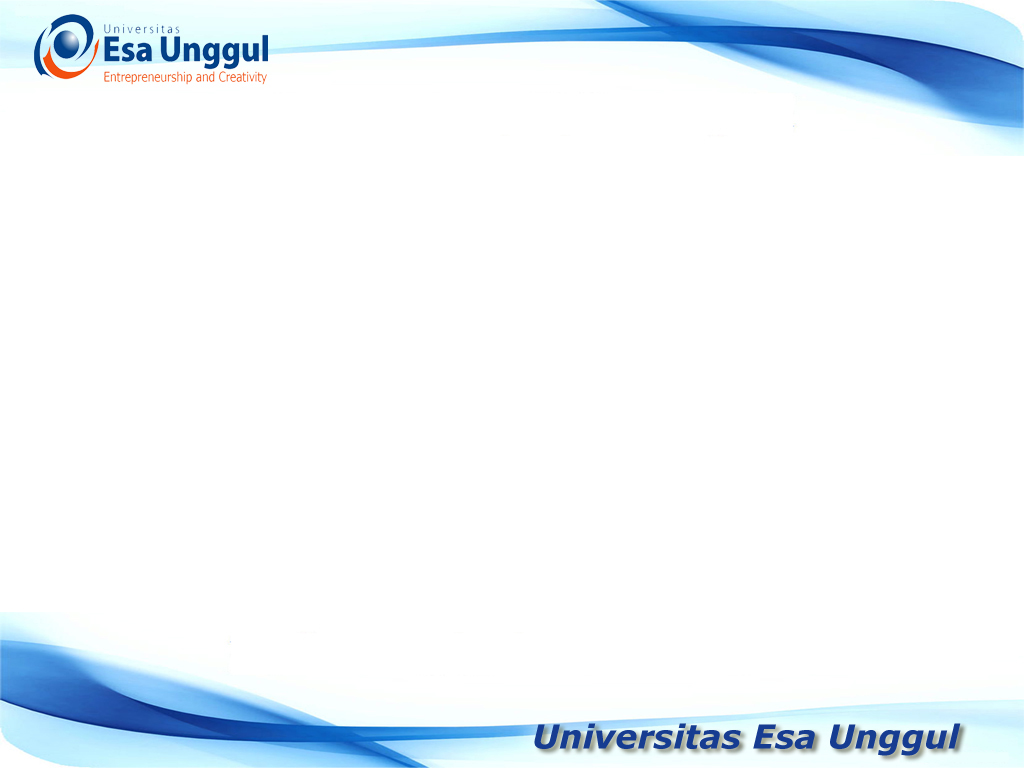 Hipotesis statistik
Hipotesa satu sisi, dimana hipotesa null menyatakan sama dengan kurang dari atau sama dengan lebih dari dan hipotesa alternatifnya menyatakan lebih dari atau kurang dari.
Hipotesa dua sisi, dimana hipotesa null menyatakan sama dengan dan hipotesa alternatif menyatakan tidak sama dengan.